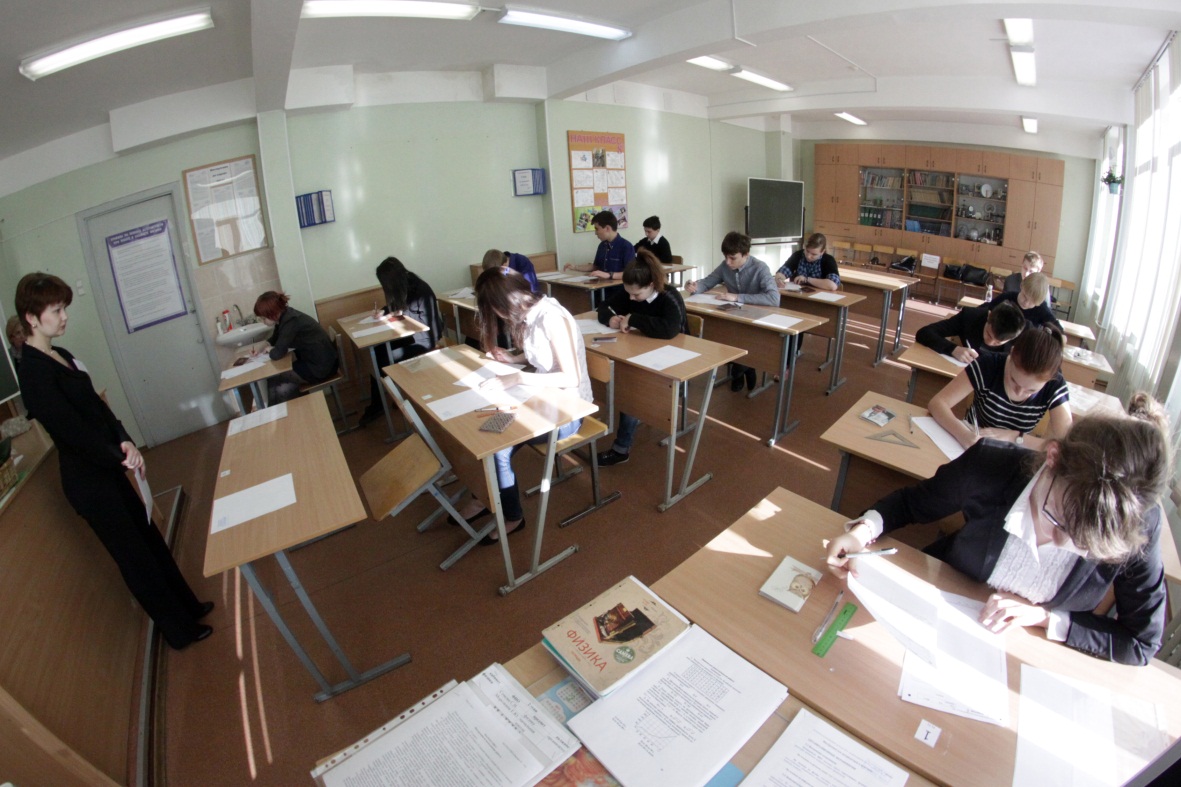 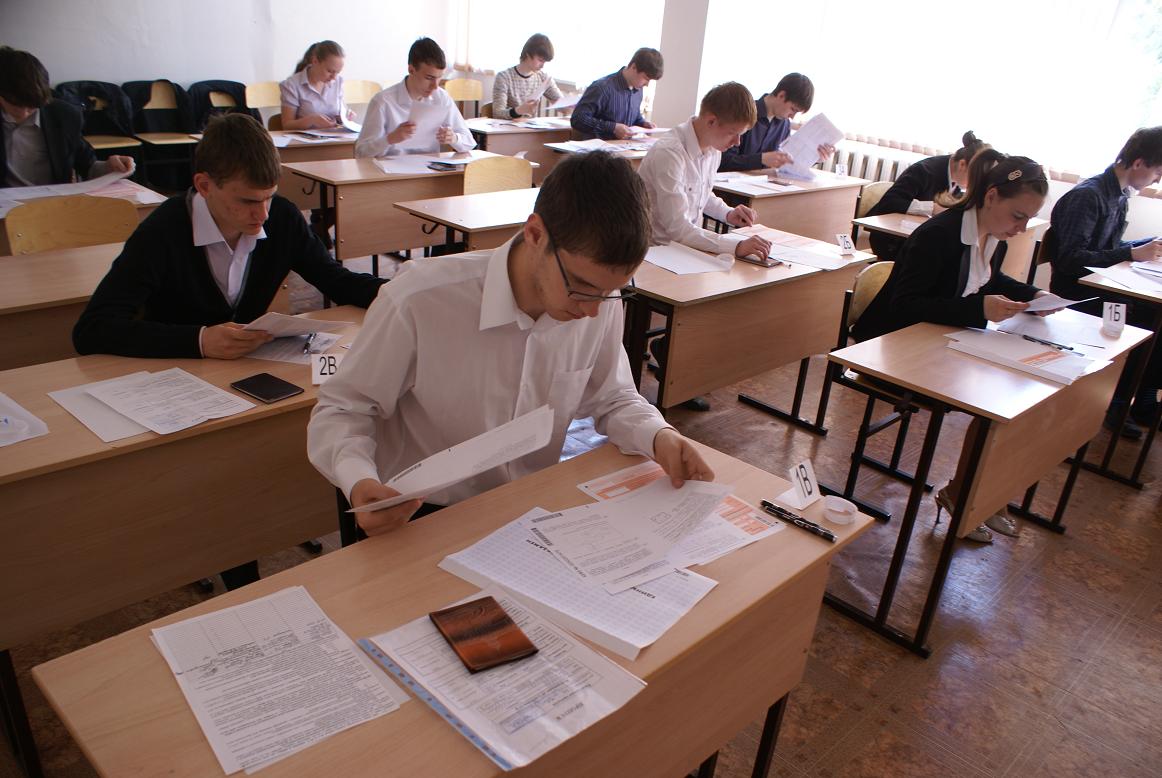 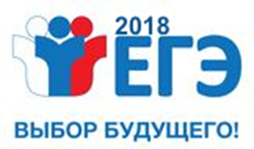 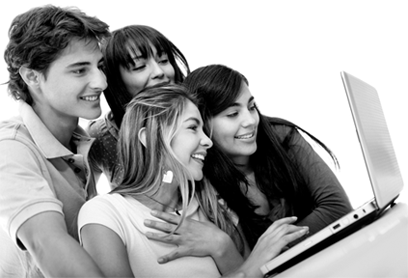 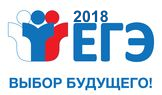 «Об организации и проведении государственной итоговой аттестации выпускников государственных общеобразовательных учреждений Калининского района Санкт-Петербурга в 2018 году»
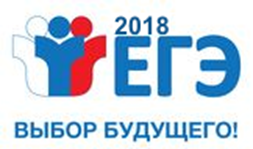 Государственная итоговая аттестация
Единый государственный экзамен (ЕГЭ)  — это форма объективной оценки качества подготовки учащихся с использованием контрольных измерительных материалов (КИМ)
Государственный выпускной экзамен (ГВЭ) это форма объективной оценки качества подготовки учащихся с использованием текстов, тем, заданий, билетов
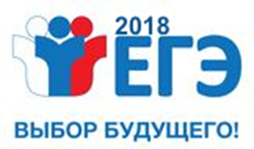 Предметы по выбору учащихся
Обществознание
Физика
Химия
Биология
История
Литература
Информатика и информационно-коммуникативные технологии (ИКТ)
География
Иностранные языки (английский, немецкий, французский, испанский)
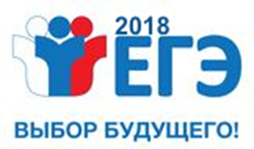 Особенности 2018 года
Введение итогового сочинения
2 уровня ЕГЭ по математике: базовый и профильный
Иностранные языки: письменная часть и говорение
Отсутствие дополнительного периода ЕГЭ
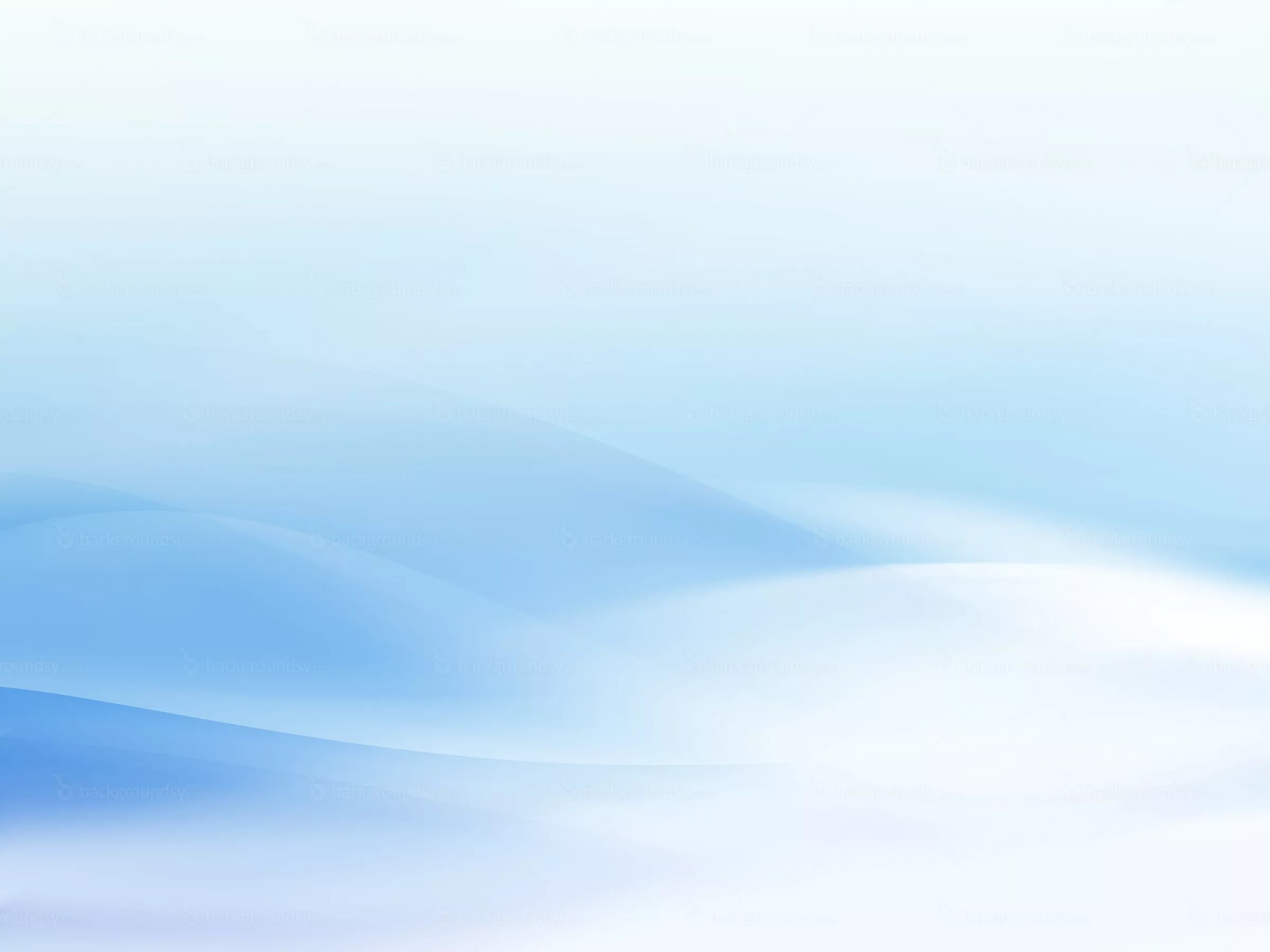 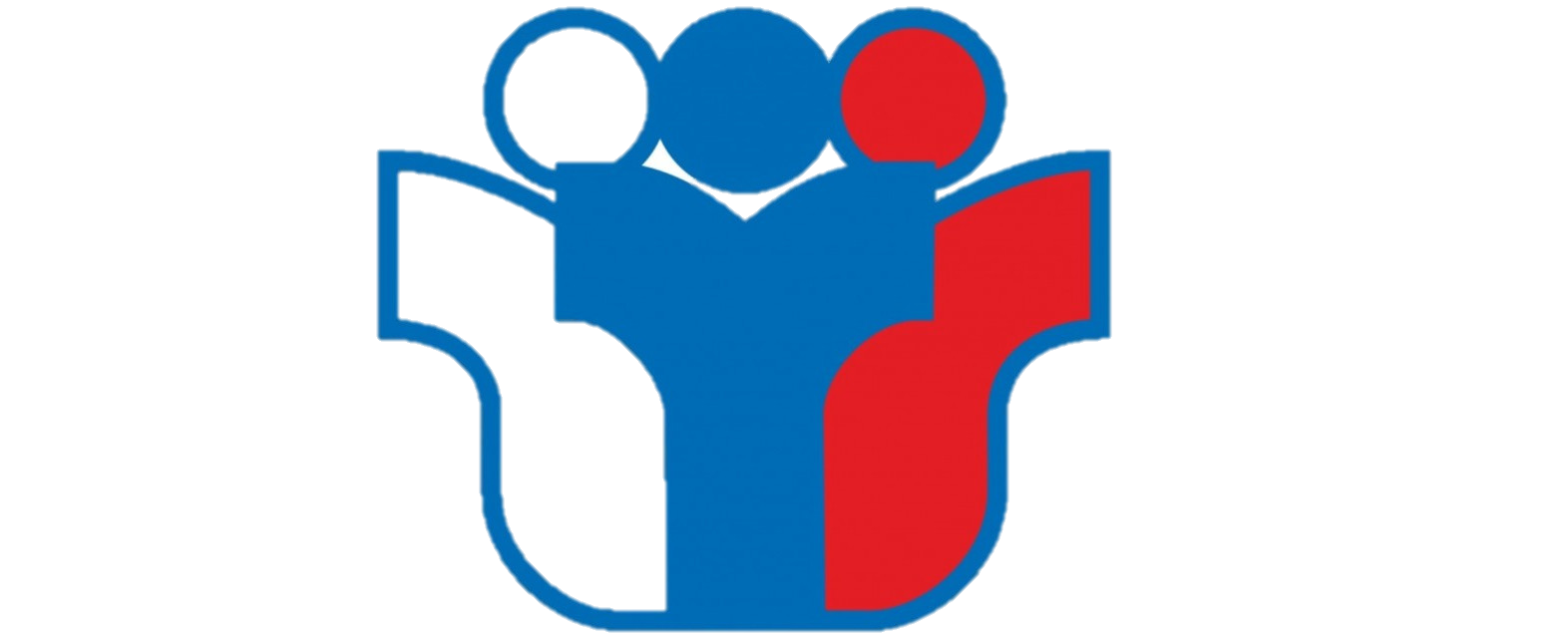 ОГЭ
ЕГЭ
2017
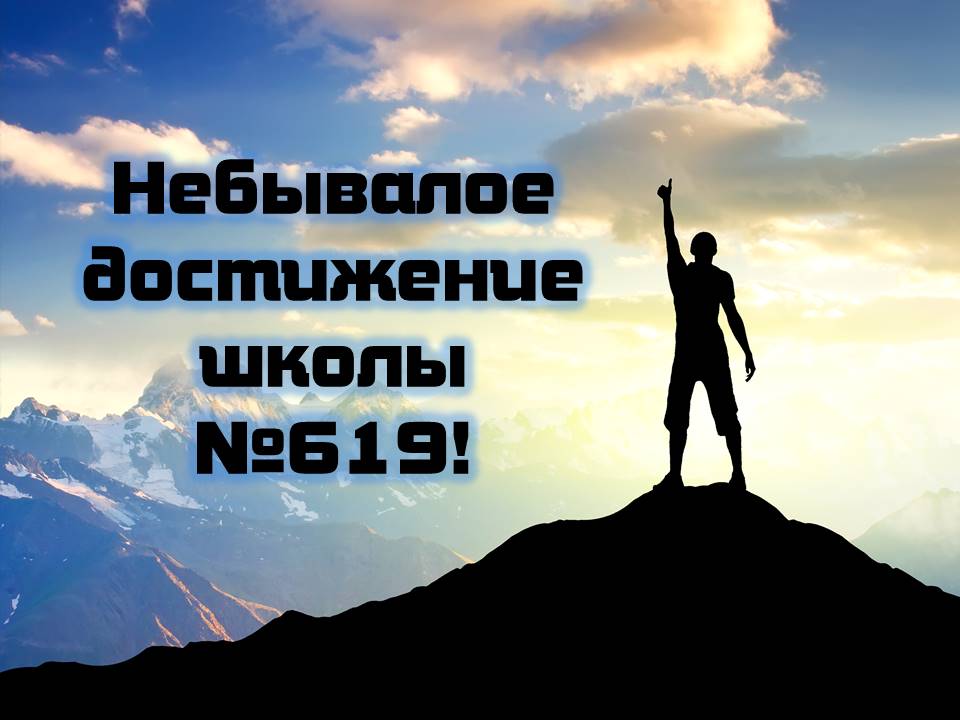 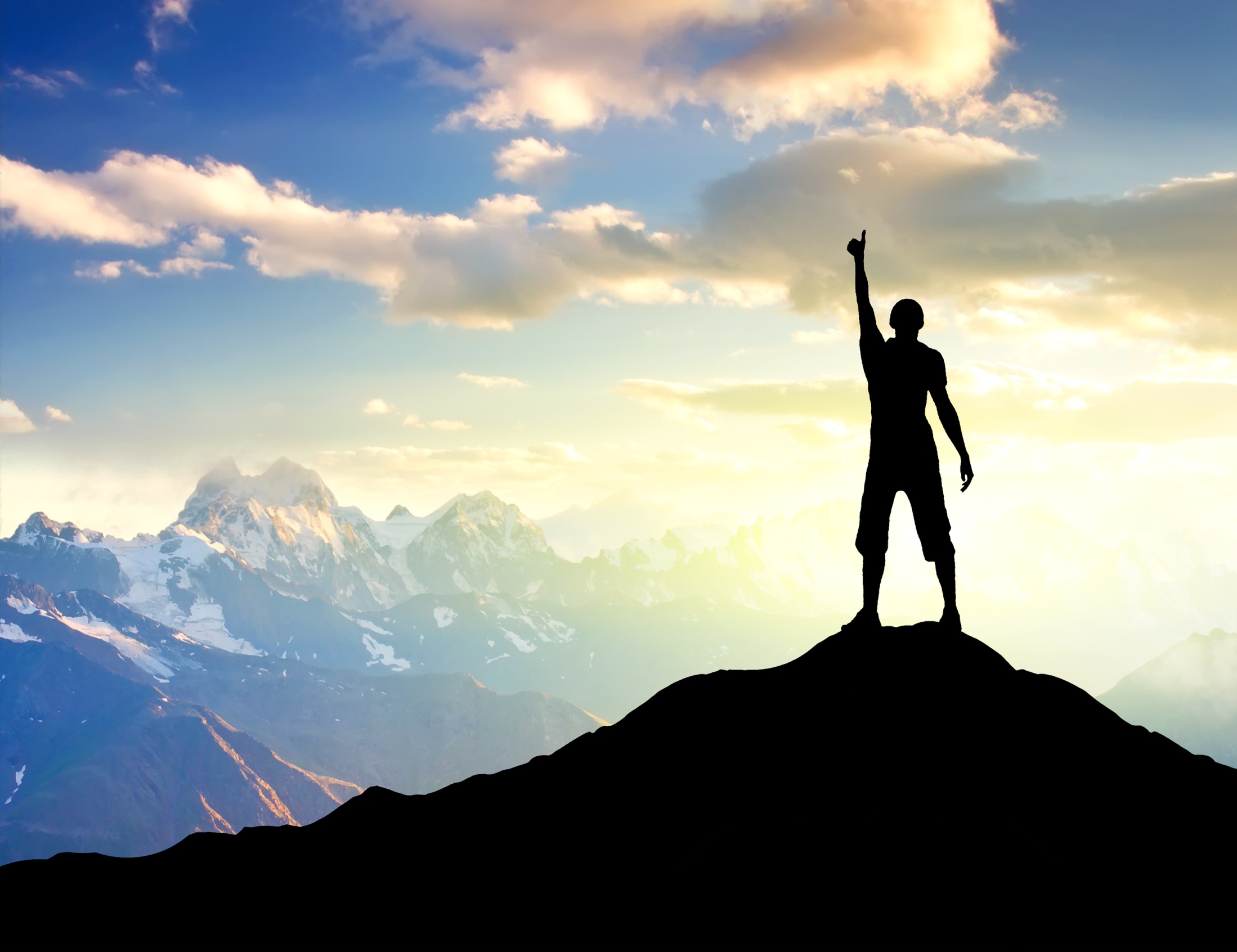 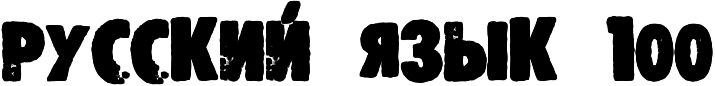 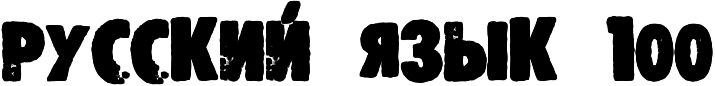 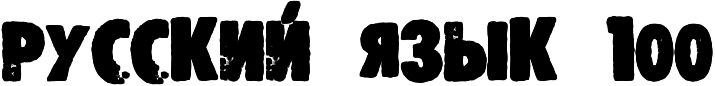 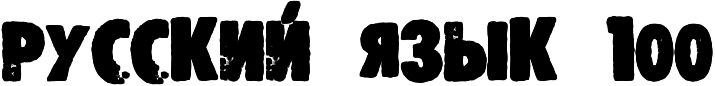 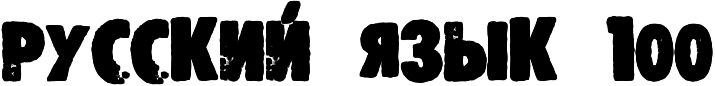 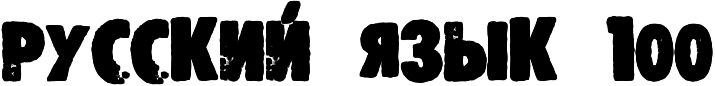 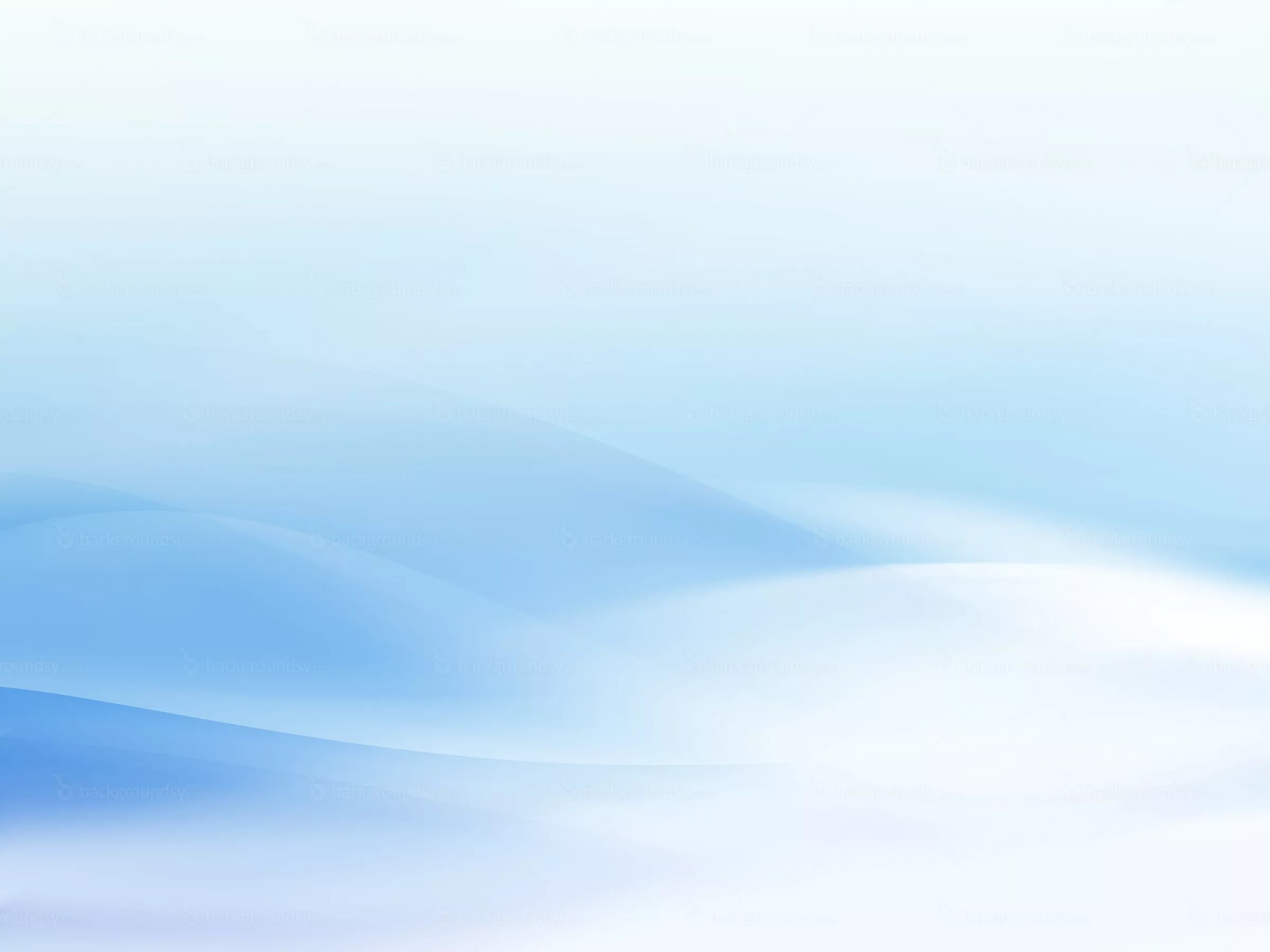 ЕГЭ
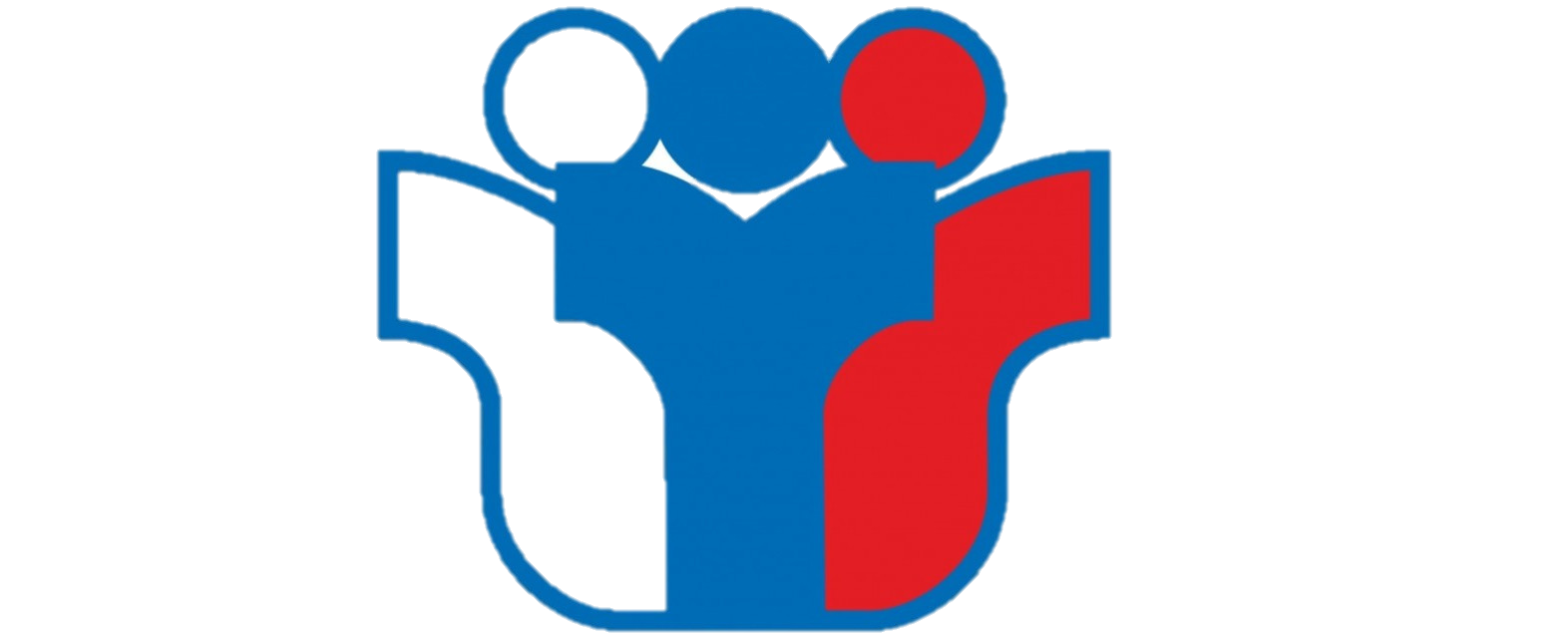 2017
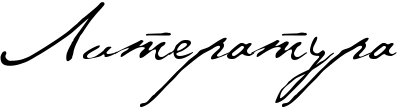 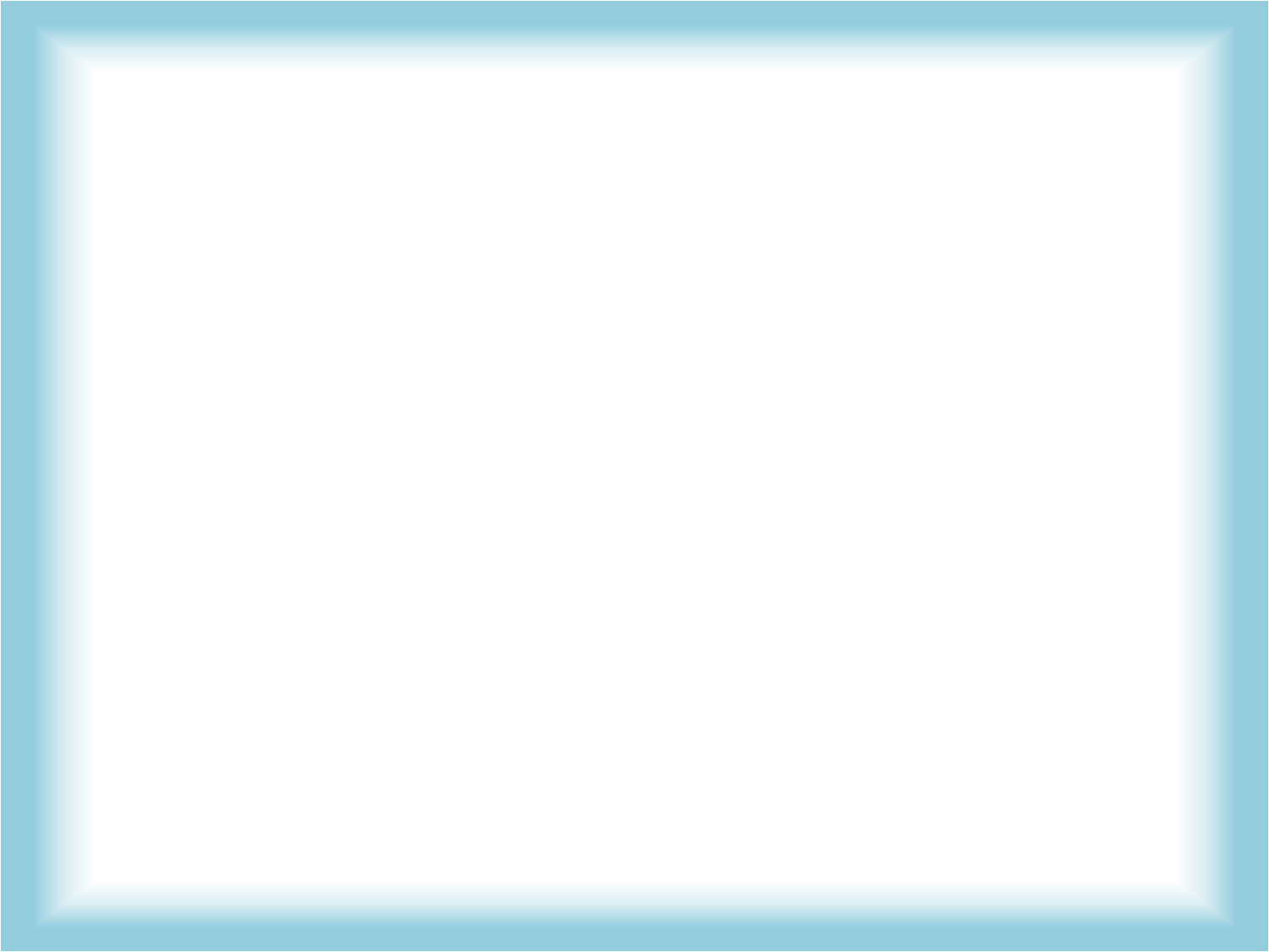 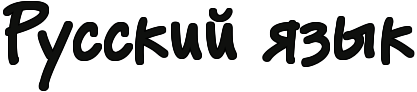 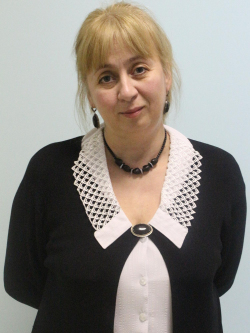 Количество человек: 34
Более 80 баллов набрали 62,8 % учащихся
Более 60 баллов набрали 100 % учащихся
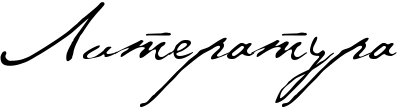 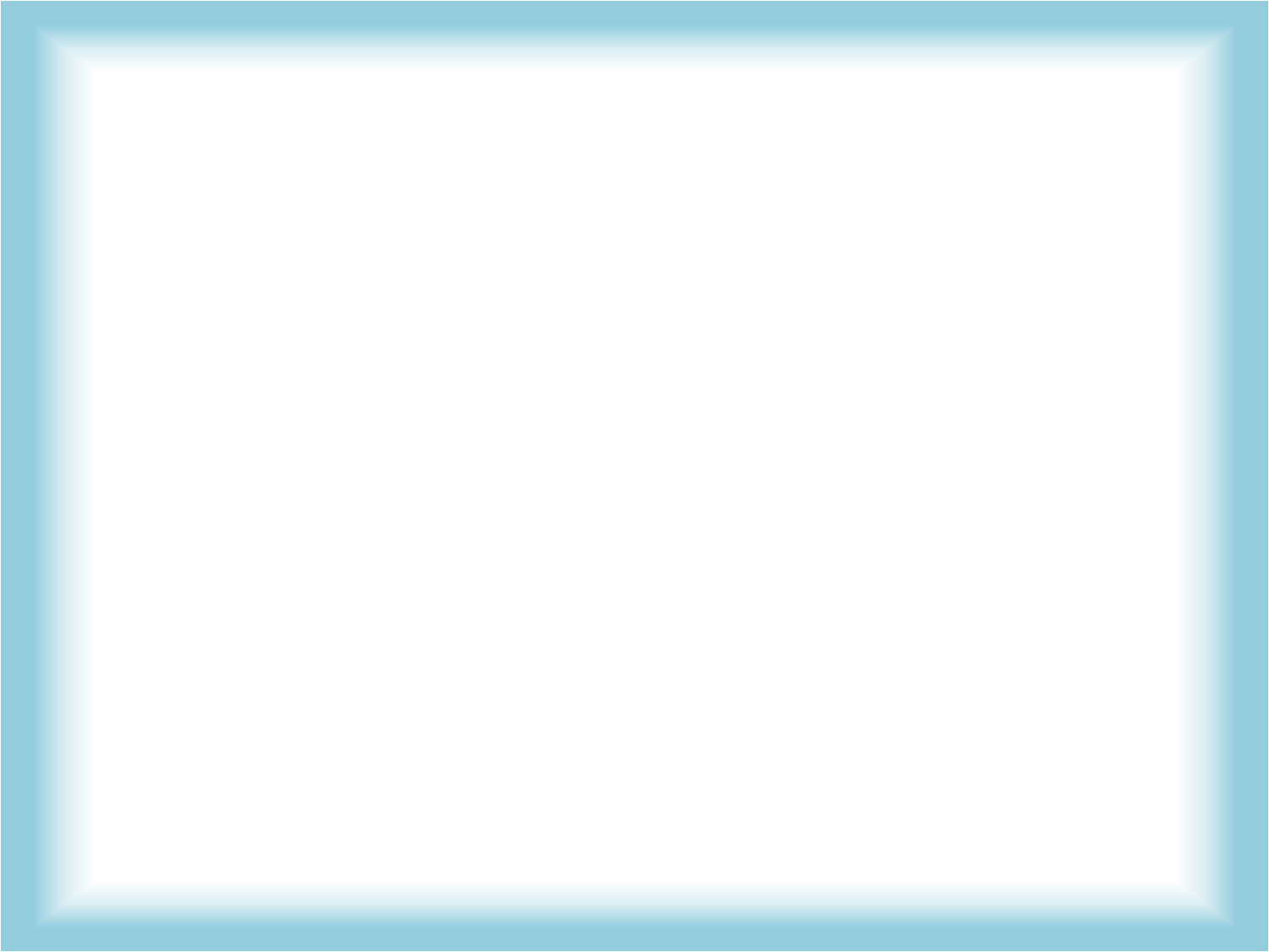 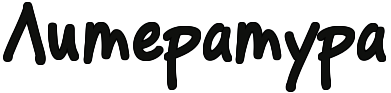 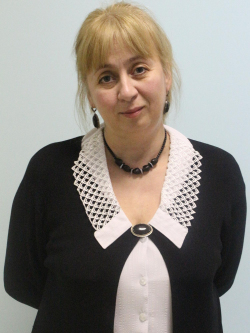 Количество человек: 5
Более 80 баллов набрали 20 % учащихся
Более 60 баллов набрали 60 % учащихся
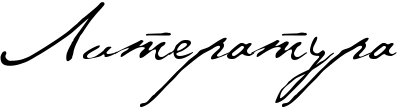 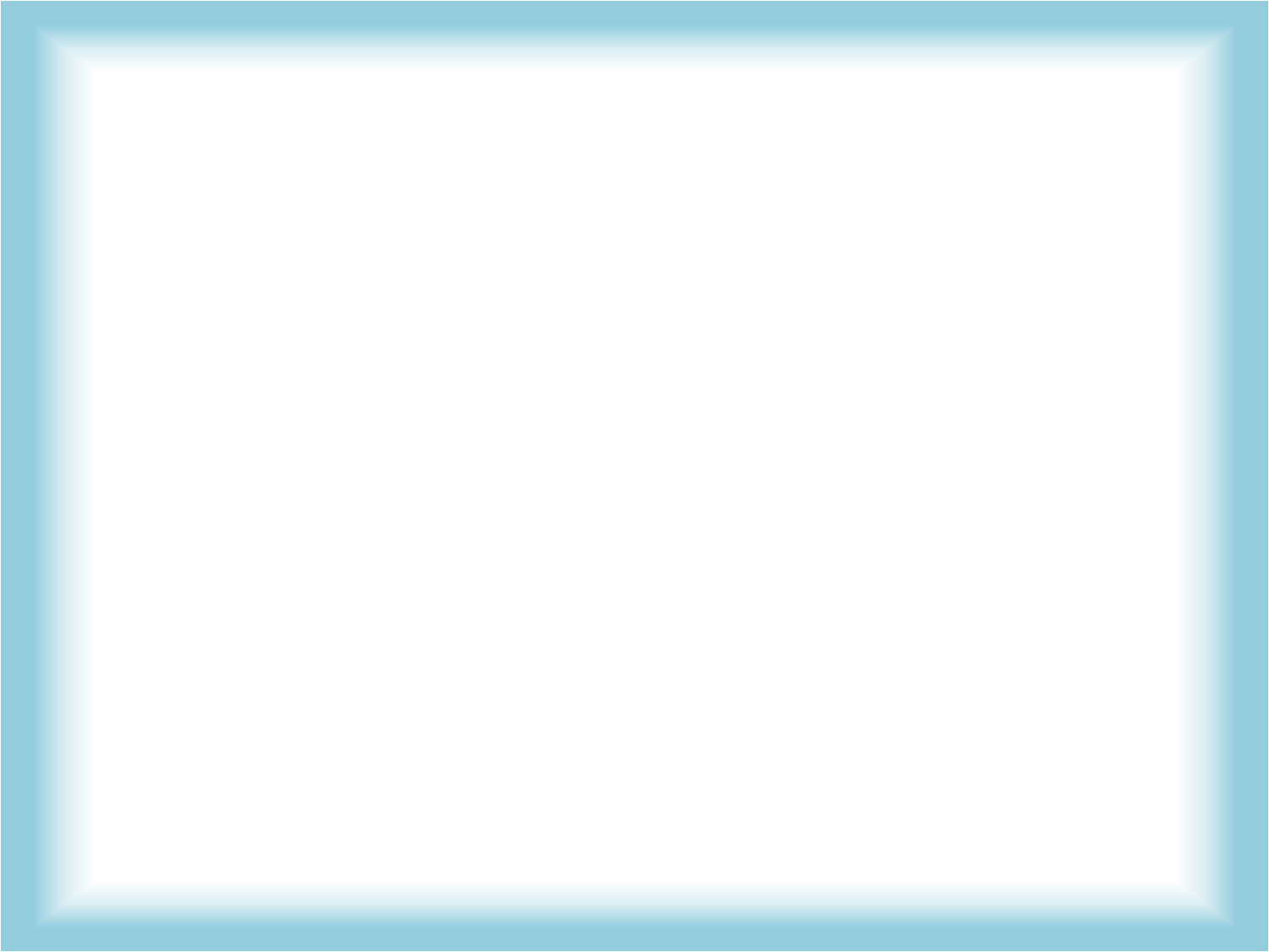 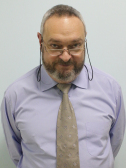 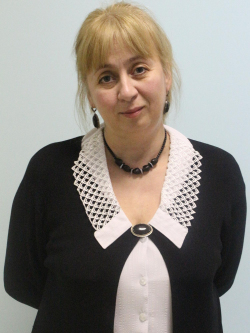 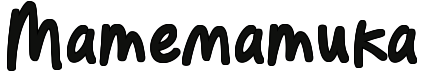 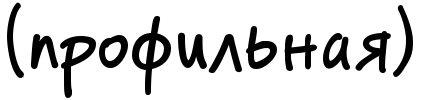 Количество человек: 24
Более 80 баллов набрали 12,5 % учащихся
Более 60 баллов набрали 70 % учащихся
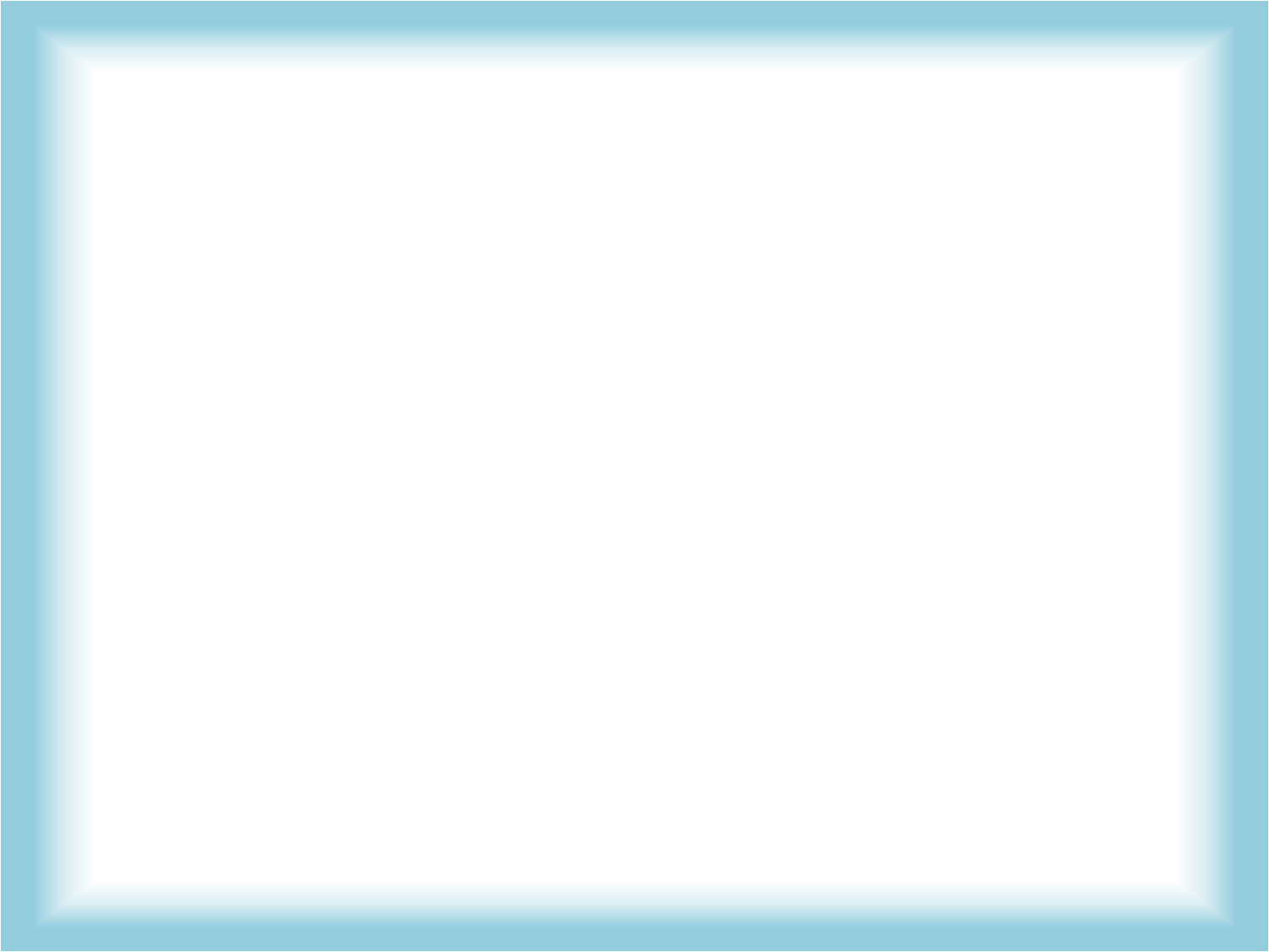 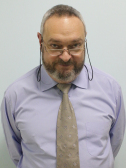 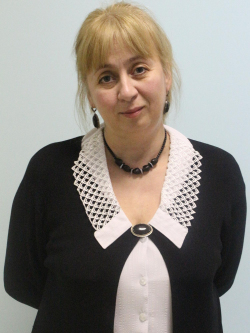 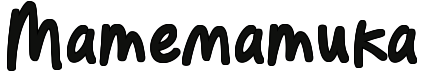 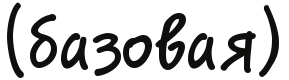 Количество человек: 13
На оценку «5» сдали  92.31 %  учащихся
На оценку «4» сдали  7.69 %   учащихся
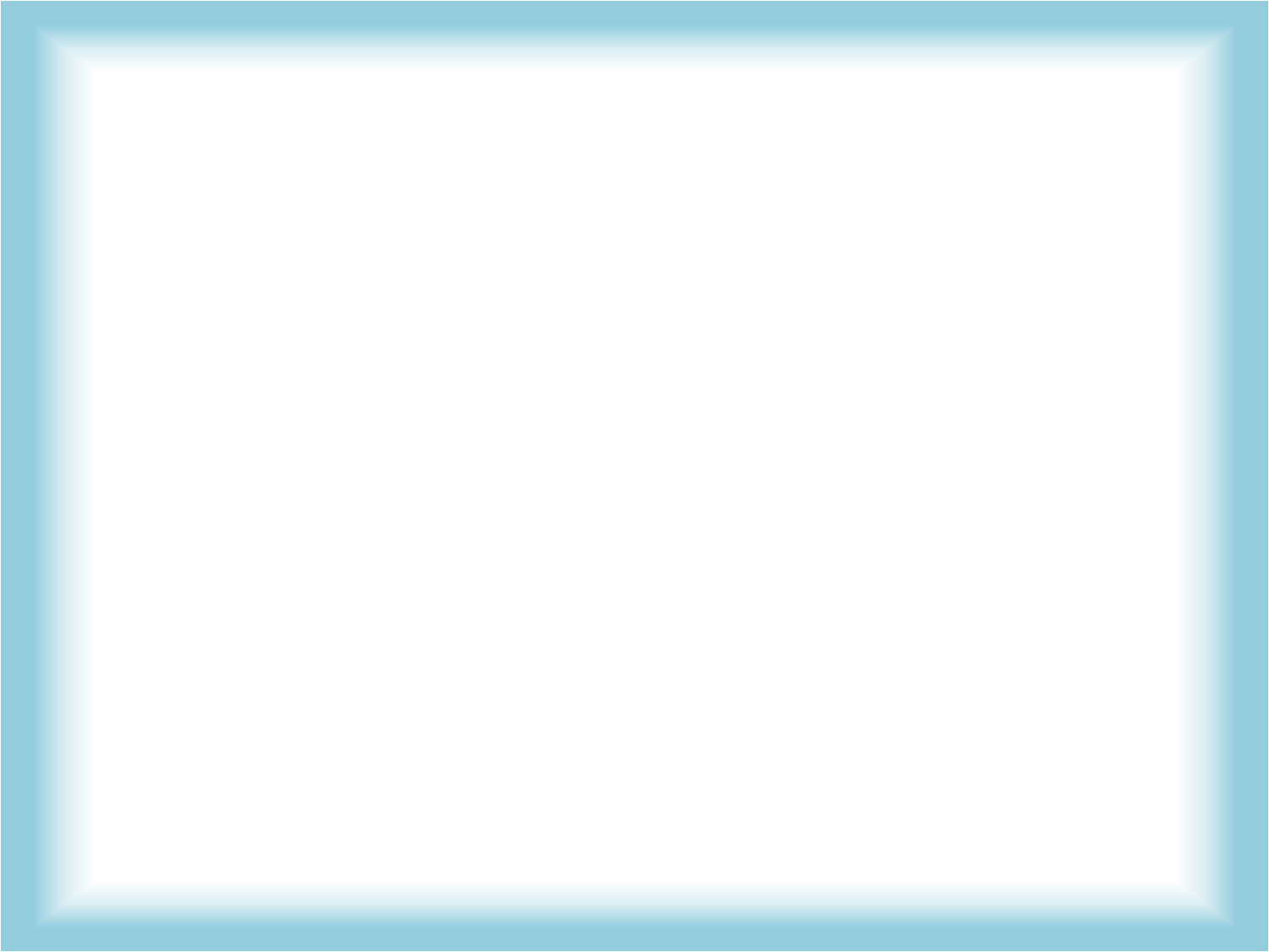 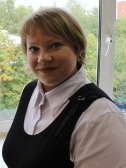 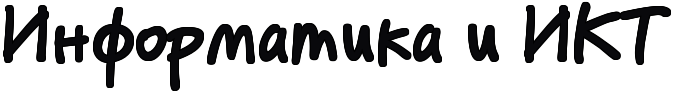 Количество человек: 3
Более 80 баллов набрали 33,3 % учащихся
Более 60 баллов набрали 100 % учащихся
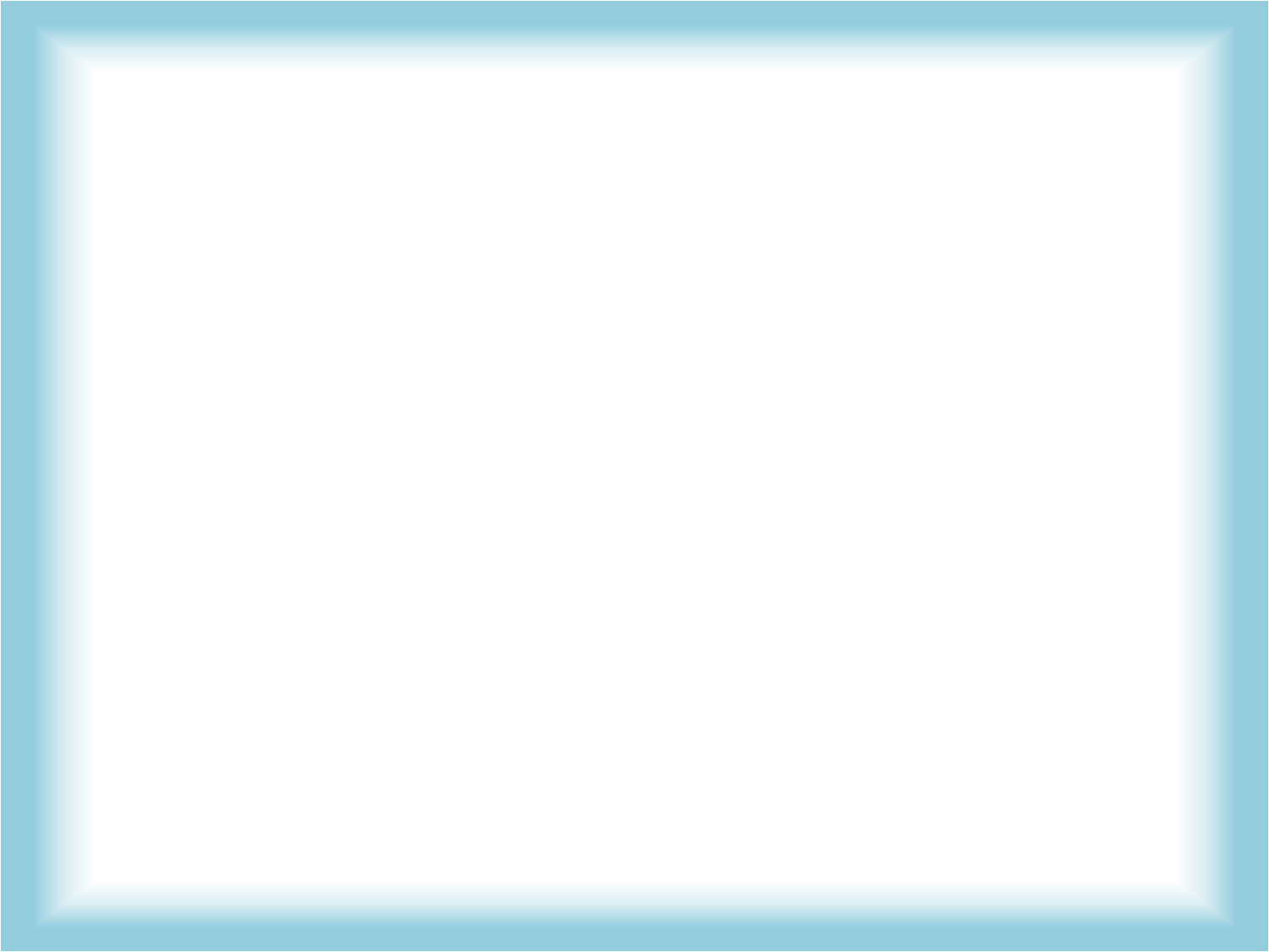 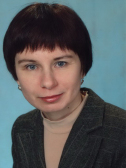 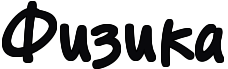 Количество человек: 9
Более 80 баллов набрали 0 % учащихся
Более 60 баллов набрали 33,3 % учащихся
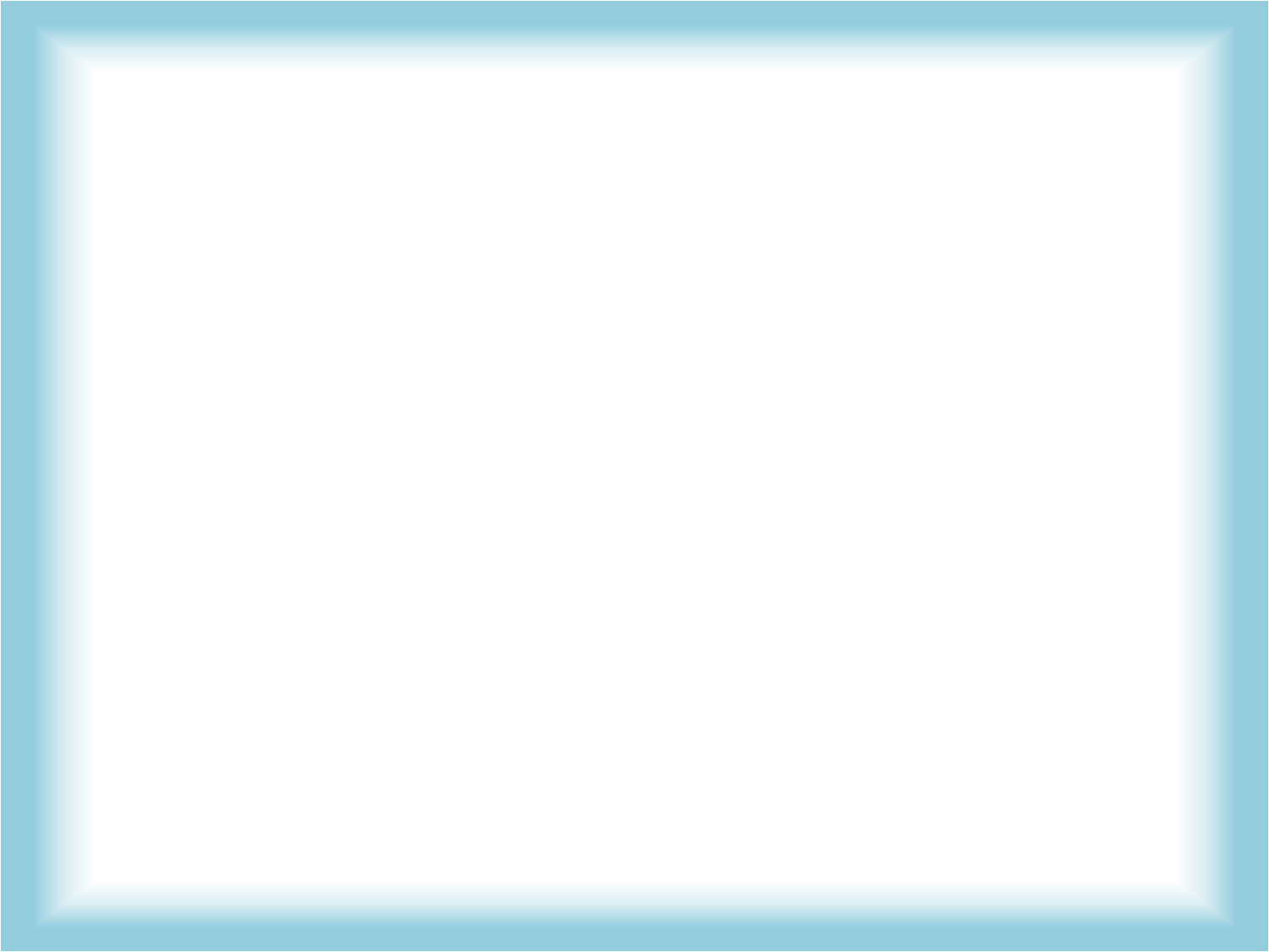 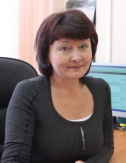 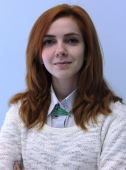 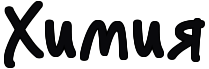 Количество человек: 7
Более 80 баллов набрали 42,8 % учащихся
Более 60 баллов набрали 85.7 % учащихся
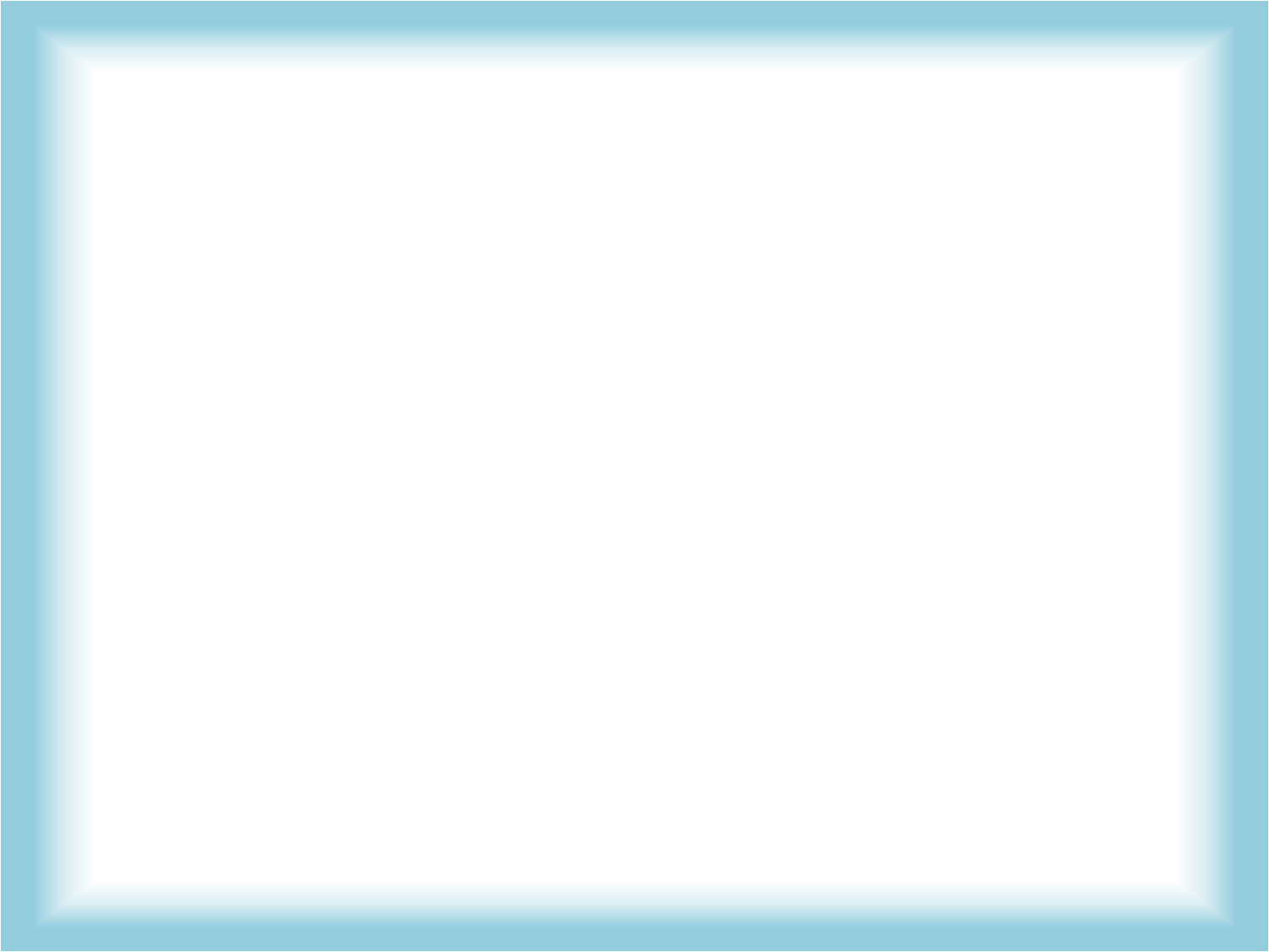 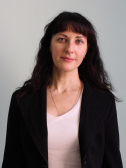 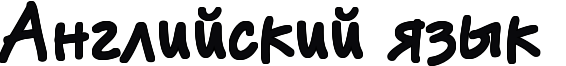 Количество человек: 14
Более 80 баллов набрали 71,4 % учащихся
Более 60 баллов набрали 92,86 % учащихся
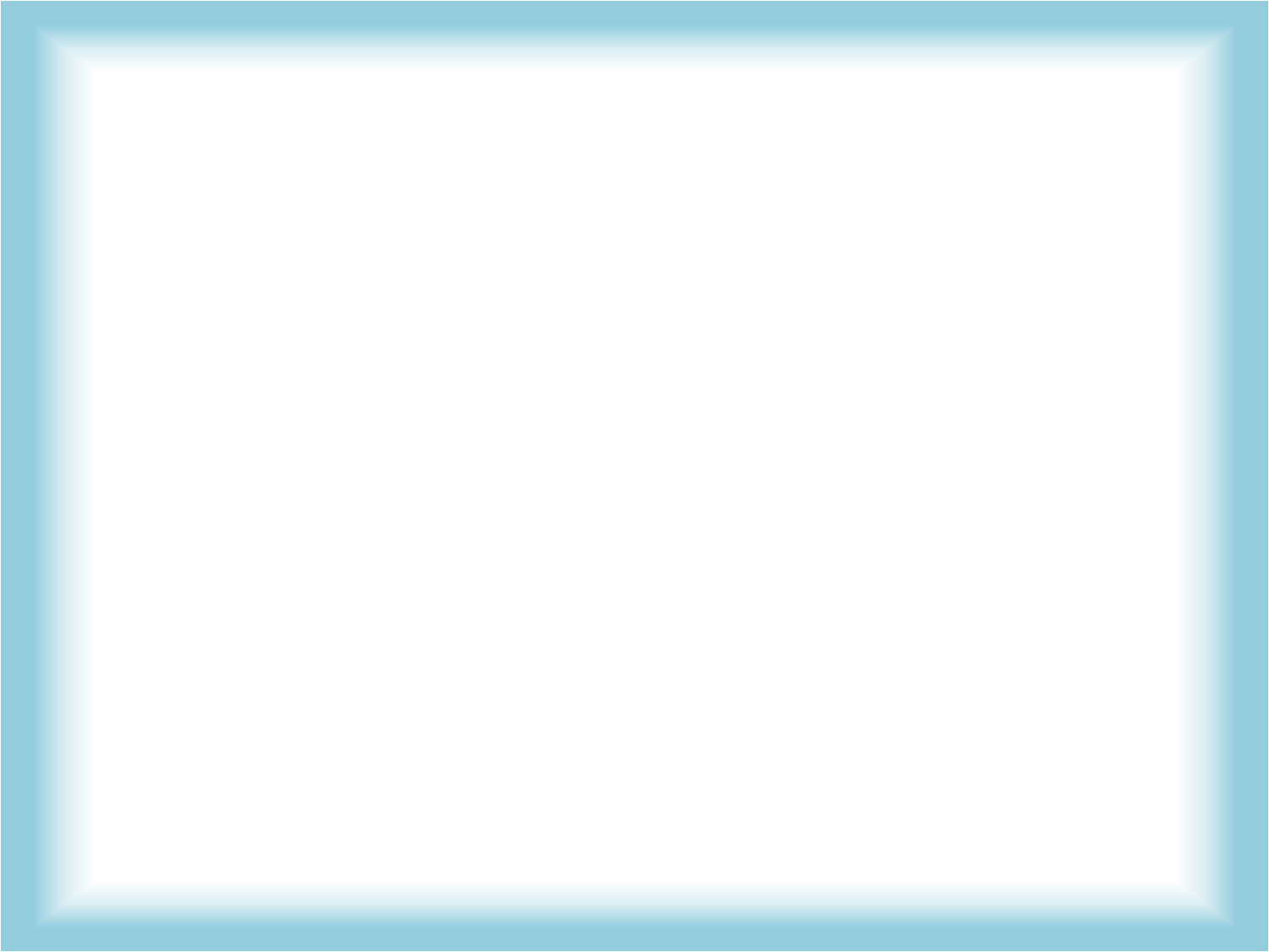 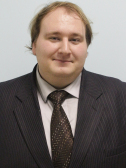 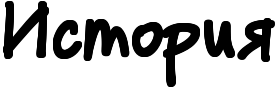 Количество человек: 4
Более 80 баллов набрали 50 % учащихся
Более 60 баллов набрали 75 % учащихся
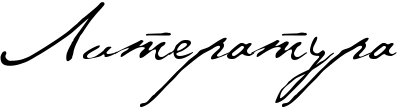 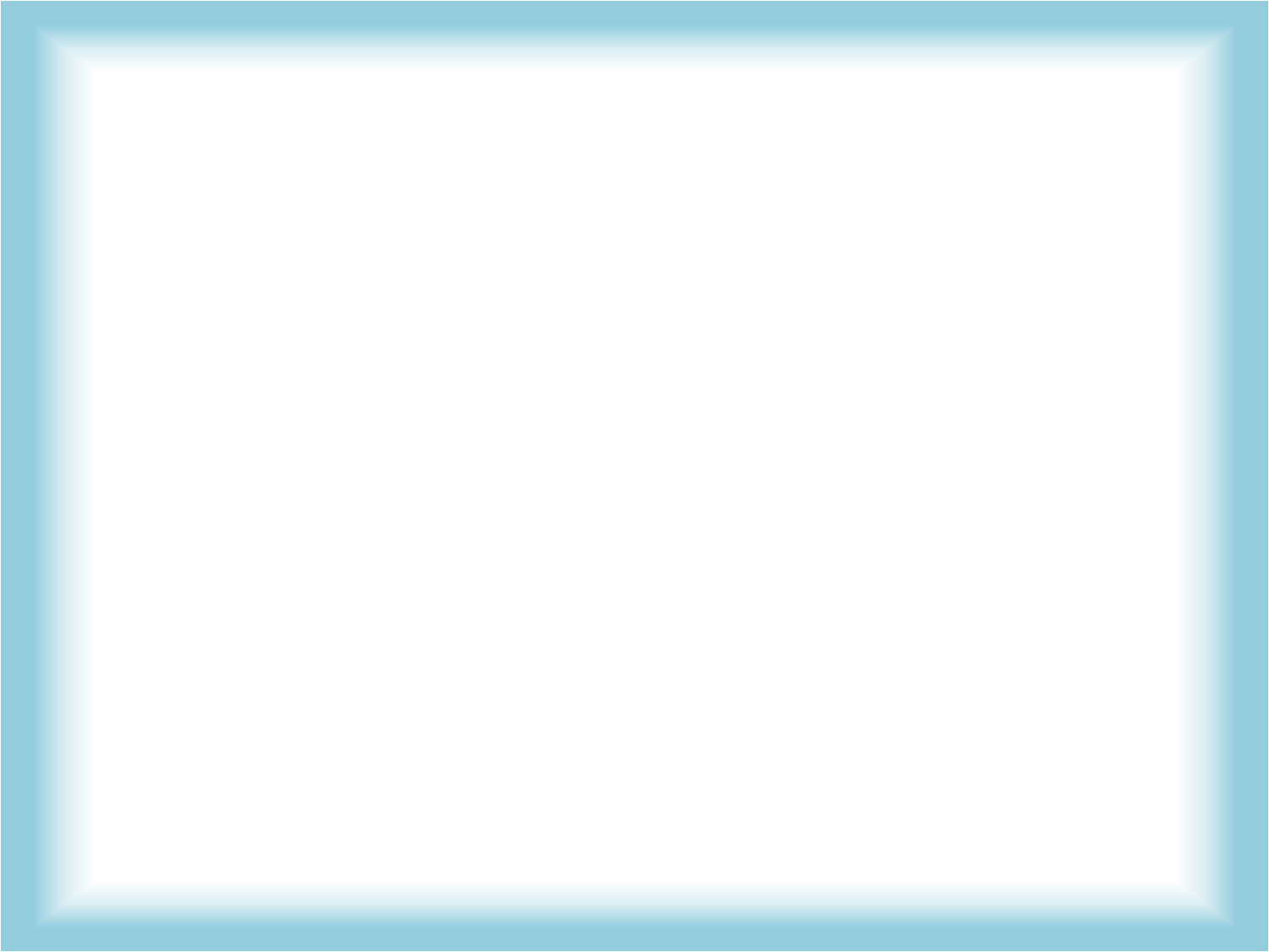 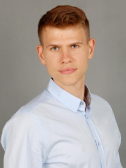 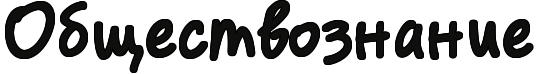 Количество человек: 17
Более 80 баллов набрали 29,4 % учащихся
Более 60 баллов набрали 70,5 % учащихся
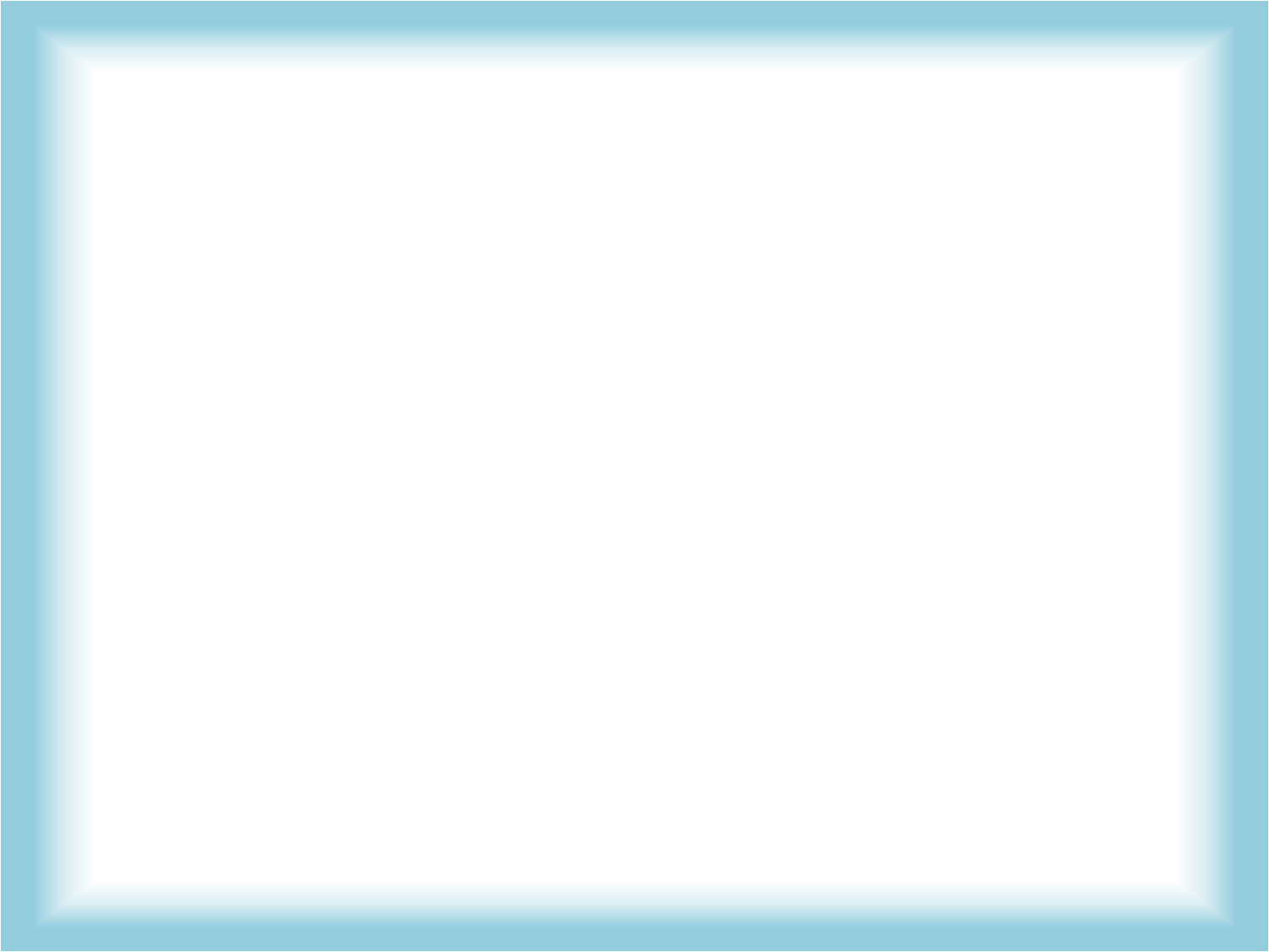 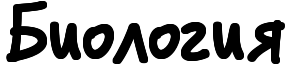 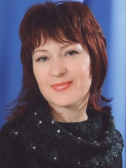 Количество человек: 5
Более 80 баллов набрали 0 % учащихся
Более 60 баллов набрали 100 % учащихся
Результаты ЕГЭ
Срок действия результатов ЕГЭ –4 года
С 2014 года отменены бумажные сертификаты с результатами ЕГЭ  
Сервис «Результаты ЕГЭ» http://check.ege.edu.ru/
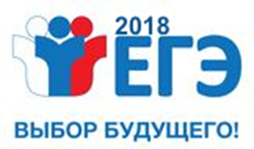 ГИА выпускников 11 -х классов
ПРОВОДИТСЯ:
А)  в форме
 Единого Государственного Экзамена (ЕГЭ)
с использованием
 контрольно- измерительных материалов
ГИА выпускников 11-х классов
ПРОВОДИТСЯ:
Б)  в форме
 Государственного Выпускного  Экзамена (ГВЭ)
В  форме письменных и устных экзаменов с использованием текстов, тем, заданий, билетов.
ГИА выпускников 11-х классов
ПРОВОДИТСЯ:
Б)  в форме  (ГВЭ)
 Государственного Выпускного  Экзамена 

Специальные учебно-воспитательные учреждения закрытого типа
Учреждения, исполняющие наказания в виде лишения свободы
Обучающиеся в учреждениях за пределами РФ
Обучающиеся с Ограниченными Возможностями Здоровья
Дети- инвалиды
ДЕТИ-ИНВАЛИДЫ
При подаче заявления представляют справку, подтверждающую 
факт установления инвалидности, выданную федеральным государственным учреждением 
медико-социальной экспертизы
УЧАЩИЕСЯ с ОВЗ
При подаче заявления представляют копию рекомендаций 

психолого-медико-педагогической комиссии
(Лиговский проспект  дом  46)
УЧАЩИЕСЯ с ОВЗ
ОБ ЭТОМ я должна была знать еще 1 сентября 2016 года!!!

СЕГОДНЯ!!!
МЕДИЦИНСКИЙ осмотр выпускников
???????
Выпускная форма Ф-86
ДОСРОЧНО!!!
Для учащихся, не имеющих возможности по уважительным причинам, подтвержденным документально,
пройти ЕГЭ в установленные сроки, ДОСРОЧНО!!!    
Об этом я должна знать СЕГОДНЯ!!!

ДОКУМЕНТЫ спорт школ, 
заявления родителей!!!
ДОПУСКк государственной (итоговой) аттестации
Выпускники, 
имеющие годовые отметки 
по всем общеобразовательным предметам учебного плана
не ниже удовлетворительных
РЕШЕНИЕ О ДОПУСКЕ
принимается педагогическим советом школы 
и 
оформляется приказом 
не позднее 15 мая 2018 года
ЕГЭ
В заявлении,
кроме выбора предметов, семья поставила подпись:
Все буквы в ФИО- верны
 Серия и № паспорта- верны
Кем-когда выдан- верно
ЕГЭ
На основании заявления, школа заносит в электронную базу данных нашего выпускника, ставит ему назначения на экзамены-
После 18 декабря- НИЧЕГО ИЗМЕНИТЬ НЕЛЬЗЯ!!!
ЕГЭ
Заявление
 о выборе предметов, ПОДПИСАННОЕ РОДИТЕЛЯМИ
До 18.12.17- окончательно!!!
ЕСЛИ ПРЕДМЕТ
 НЕ ВНЕСЕН в базу данных,
 и выпускнику не назначен этот предмет-

СДАТЬ ТАКОЙ ПРЕДМЕТ- НЕВОЗМОЖНО!!!
Особенности ЕГЭ
Единое расписание
Использование заданий стандартизированной формы (КИМ)
Использование специальных бланков для оформления ответов на задания
Особенности ЕГЭ
начинается в 10:00 по местному времени.
 проводится письменно на русском языке 
Единые правила проведения
ПРОДОЛЖИТЕЛЬНОСТЬ ЕГЭ
Зависит от структуры экзаменационного задания. Продолжительность единого государственного экзамена по каждому предмету известна заранее и устанавливается приказом Министерства образования и науки Российской Федерации ежегодно. Можно сказать, что по каждому предмету ЕГЭ длится не менее 180 минут.
ОСТАЕТСЯ БЕЗ ИЗМЕНЕНИЙ по всем предметам, кроме биологии
.
ВРЕМЯ на прохождение экзамена по биологии УВЕЛИЧЕНО 
на ПОЛЧАСА!!!
НАЧАЛО  ЭКЗАМЕНА 10.00
(сбор 8.45 на крыльце школы)
ПАСПОРТ,ЧЕРНЫЕ ГЕЛЕВЫЕ РУЧКИ
СМЕННАЯ ОБУВЬ, ШКОЛЬНАЯ ФОРМА, ПРОПУСК
ПРИКАЗ, РАСПИСКИ, …..
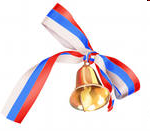 НЕ ПРОВЕРЯЮТСЯ
ЧЕРНОВИКИ
КИМы
Оборотная сторона бланка
Информационная безопасность
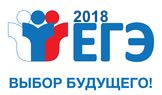 Получение материалов ЕГЭ от Управления специальной связи по Санкт-Петербургу
Видеонаблюдение, в том числе он-лайн, переносные металлоискатели, средства подавления сотовой связи
Дежурство сотрудников полиции
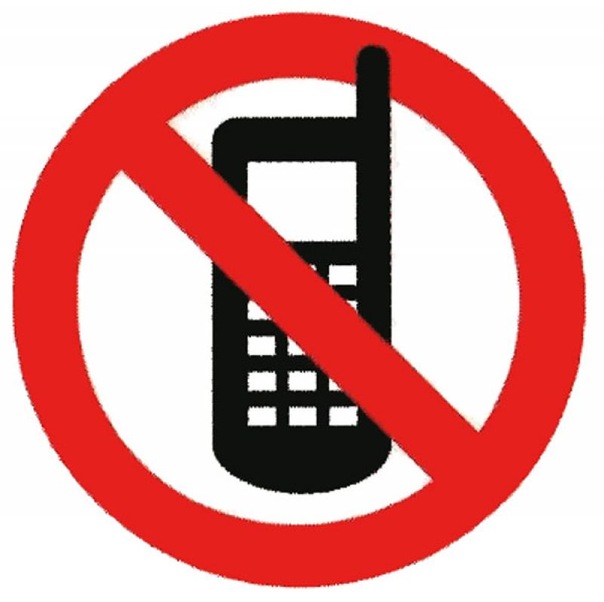 ВНИМАНИЕ!CВЕДЕНИЯ, СОДЕРЖАЩИЕСЯ В КОНТРОЛЬНЫХ ИЗМЕРИТЕЛЬНЫХ
МАТЕРИАЛАХ, ОТНОСЯТСЯ К ИНФОРМАЦИИ ОГРАНИЧЕННОГО
ДОСТУПА!
Общественные наблюдатели
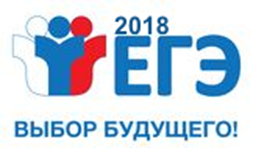 Общественными наблюдателями при проведении государственной итоговой аттестации, признаются совершеннолетние, дееспособные граждане Российской Федерации, получившие аккредитацию 
в Комитете по образованию
Общественными наблюдателями не могут быть работники:
органов, осуществляющих управление в сфере образования,
образовательных организаций,
а также лица, чьи близкие родственники, проходят государственную итоговую аттестацию в текущем году
Запрещается:
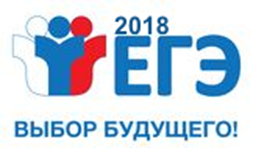 иметь при себе средства связи, электронно-вычислительную технику, фото, аудио и видеоаппаратуру, справочные материалы, письменные заметки и иные средства хранения и передачи информации 
выносить из аудиторий и ППЭ экзаменационные материалы на бумажном или электронном носителях, фотографировать экзаменационные материалы
ПАМЯТКА
Порядок проведения+
Правила ПОВЕДЕНИЯ=
Подпись 
родителя и ребенка
АПЕЛЛЯЦИИ
По процедуре проведения ЕГЭ- не выходя с ППЭ

О несогласии с выставленными баллами-
 в школьную комиссию
 (2 суток)
п. 45 Порядка проведения ГИА по образовательным программам среднего общего образования
Во время экзамена обучающиеся соблюдают устанавливаемый порядок проведения ГИА и следуют указаниям организаторов, а организаторы обеспечивают устанавливаемый порядок проведения ГИА в аудитории и осуществляют контроль за ним
ВНИМАНИЕ!
Учащиеся, удаленные с экзамена, 
не допускаются к повторной аттестации 
в текущем году
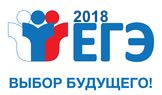 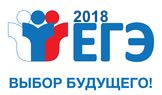 п.4, ст.19.30 Кодекса  РФ «Об административных правонарушениях»
на граждан штраф в размере от 3000 руб. до 5000 руб.; 
на должностных лиц штраф в размере от 20000 руб. до 40000 руб.; 
на юридических лиц штраф в размере от 50000 руб. до 200000 руб.
ДАТЫ    ЕГЭ
МАТЕМАТИКА (базовая)- 30 мая
МАТЕМАТИКА (профильная)- 1 июня

РУССКИЙ ЯЗЫК- 6 июня
ДАТЫ    ЕГЭ
ИНФОРМАТИКА и ИКТ, ГЕОГРАФИЯ- 28 мая


ИСТОРИЯ, ХИМИЯ- 4 июня
ДАТЫ    ЕГЭ
АНГЛИЙСКИЙ ЯЗЫК (говорение)- 9 июня


ОБЩЕСТВОЗНАНИЕ- 14июня
ДАТЫ    ЕГЭ
АНГЛИЙСКИЙ ЯЗЫК ,
БИОЛОГИЯ–
 18 июня


ФИЗИКА, ЛИТЕРАТУРА -20 июня
ДАТЫ    ЕГЭ
ДОСРОЧНАЯ ВОЛНА:

с 24 марта 
по 4 апреля!!!
Репетиционный экзамен
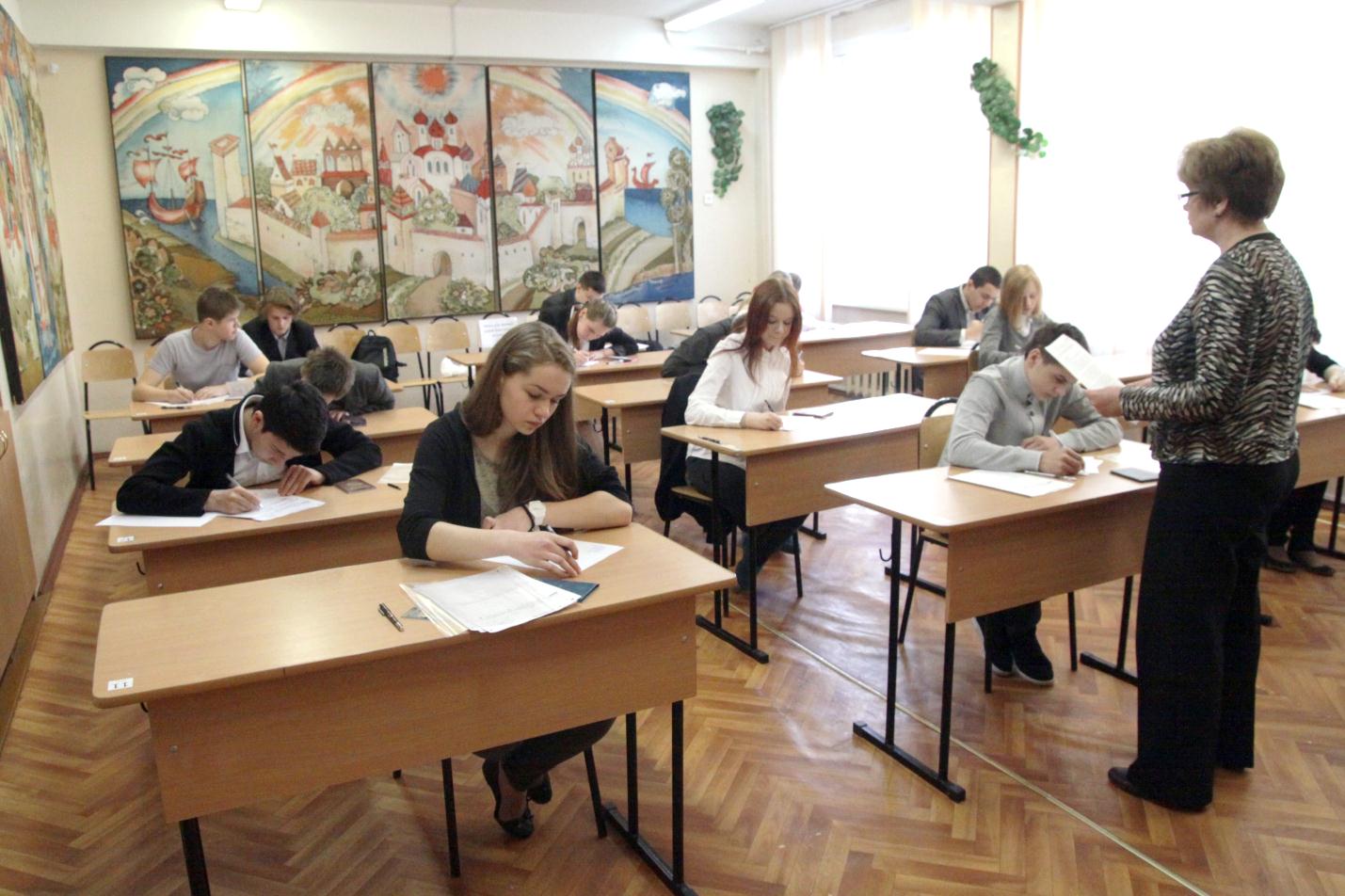 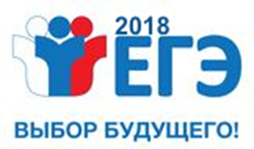 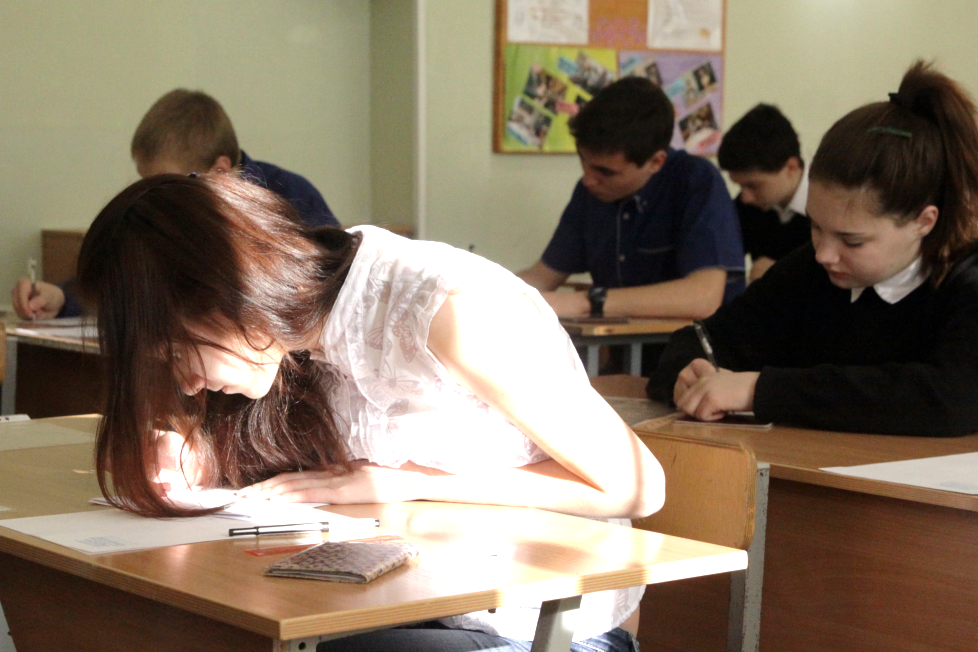 РЦОКО и ИТ
Вознесенский проспект
Дом 34 А
Сайт  Федерального Института Педагогических Измерений (ФИПИ) – 
www.fipi.ru
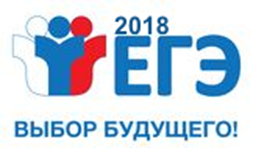 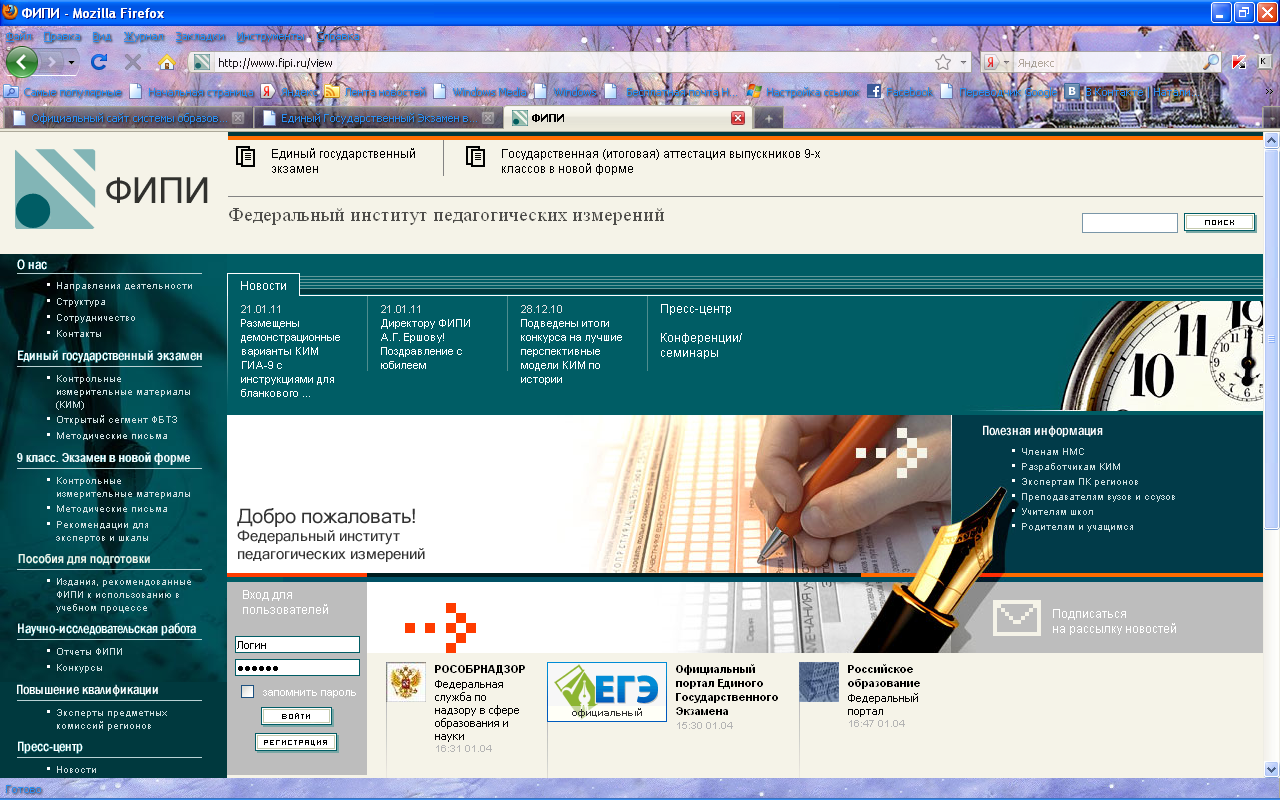 Официальныйинформационный портал единого государственного экзаменаhttp://www.ege.edu.ru/
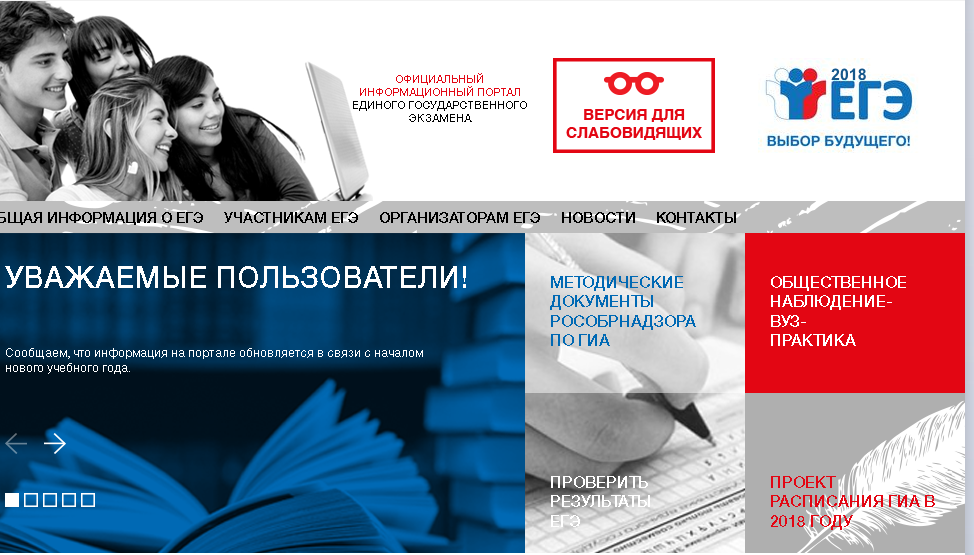 Но что будет  с ЕГЭ дальше?
Пока неизвестно. 


Ранее в качестве самого вероятного третьего обязательного экзамена в правительстве называли
 ЕГЭ по иностранному языку,
запуск которого планируется приблизительно к 2020 году.
Но что будет  с ЕГЭ дальше?
Возможно также, что все 11-классники будут сдавать экзамен по истории России 
(устно или письменно, пока не совсем ясно).
 С этим предложением выступали министр культуры Владимир Мединский и председатель Госдумы РФ Сергей Нарышкин. Позднее их поддержал глава Рособрнадзора Сергей Кравцов. По словам последнего, для решения вопроса будет создана специальная рабочая группа.
Но что будет  с ЕГЭ дальше?
И, наконец, еще один претендент на включение              в список обязательных для всех выпускников экзаменов – литература, одна из базовых гуманитарных дисциплин.
Но что будет  с ЕГЭ дальше?
Формат и целесообразность ее сдачи к настоящему времени остается поводом для дискуссий. Напомним, что с 2015 года все выпускники пишут итоговое сочинение (изложение), которое не только концентрируется вокруг литературы, но также проверяет у школьников знания >по русскому языку и умение логически мыслить. Другими словами, оно не привязано исключительно к литературе и носит метапредметный характер. 
Так что экзамен по литературе
 имеет большие шансы на появление.
Но что будет  с ЕГЭ дальше?
Какие выводы можно сделать из вышесказанного? 
А такие,
 что третьему ЕГЭ – быть, 
но только после 2018 года (или позже). Может быть, и четвертому (и пятому) тоже. 
Но говорить уверенно сейчас рано…….
ИТОГОВОЕЭКЗАМЕНАЦИОННОЕ СОЧИНЕНИЕ
СРЕДА,   6 ДЕКАБРЯ,  9.15,  КОНЦЕРТНЫЙ ЗАЛ ШКОЛЫ № 619
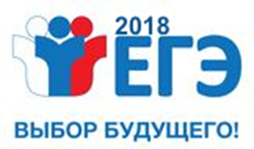 Основные направления тем итогового сочинения в 2017/18 учебном году
«Верность и измена»,
«Равнодушие и отзывчивость»,
«Цели и средства»,
«Смелость и трусость»,
«Человек и общество».
УСПЕШНОЕ НАПИСАНИЕ ИТОГОВОГОЭКЗАМЕНАЦИОННОГО СОЧИНЕНИЯЯВЛЯЕТСЯ первым допуском до ЕГЭ!!!
ДО ИТОГОВОГО СОЧИНЕНИЯ ОСТАЛОСЬ3 дня!!!
ДО ПЕРВОГО ЕГЭ ОСТАЛОСЬ176 дней!!!